All College Zoom
October 16, 2020
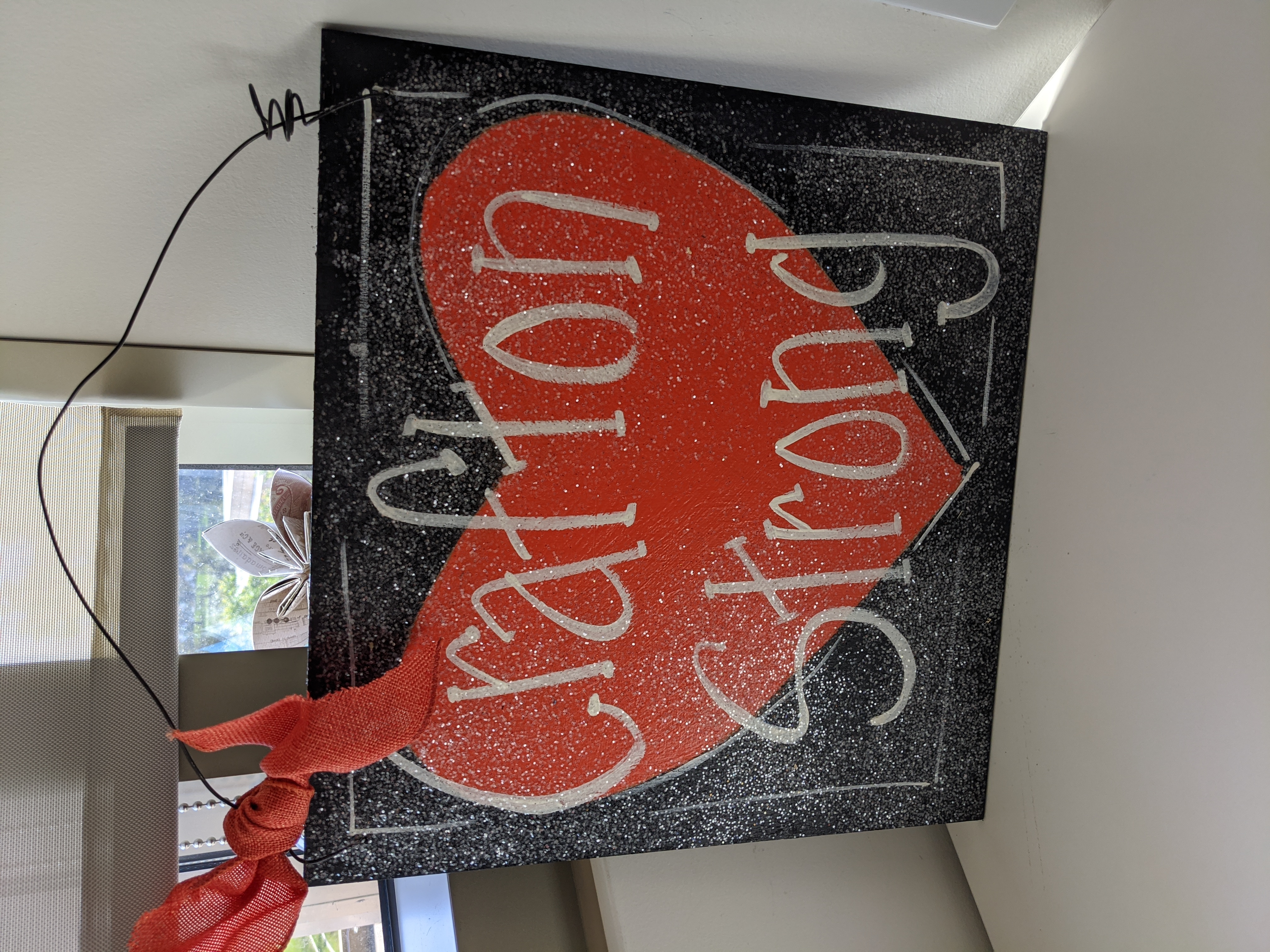 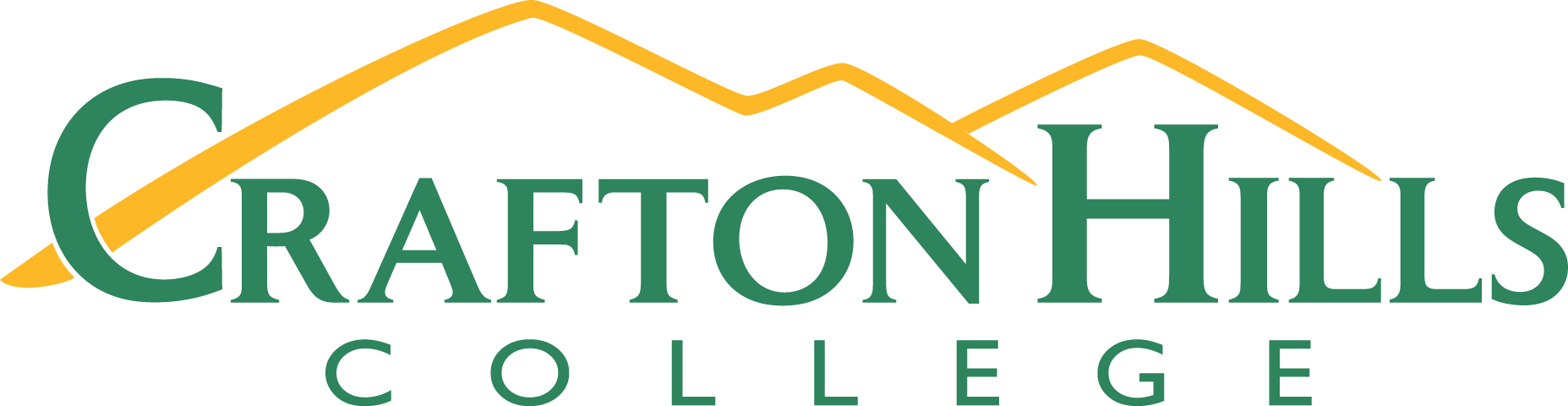 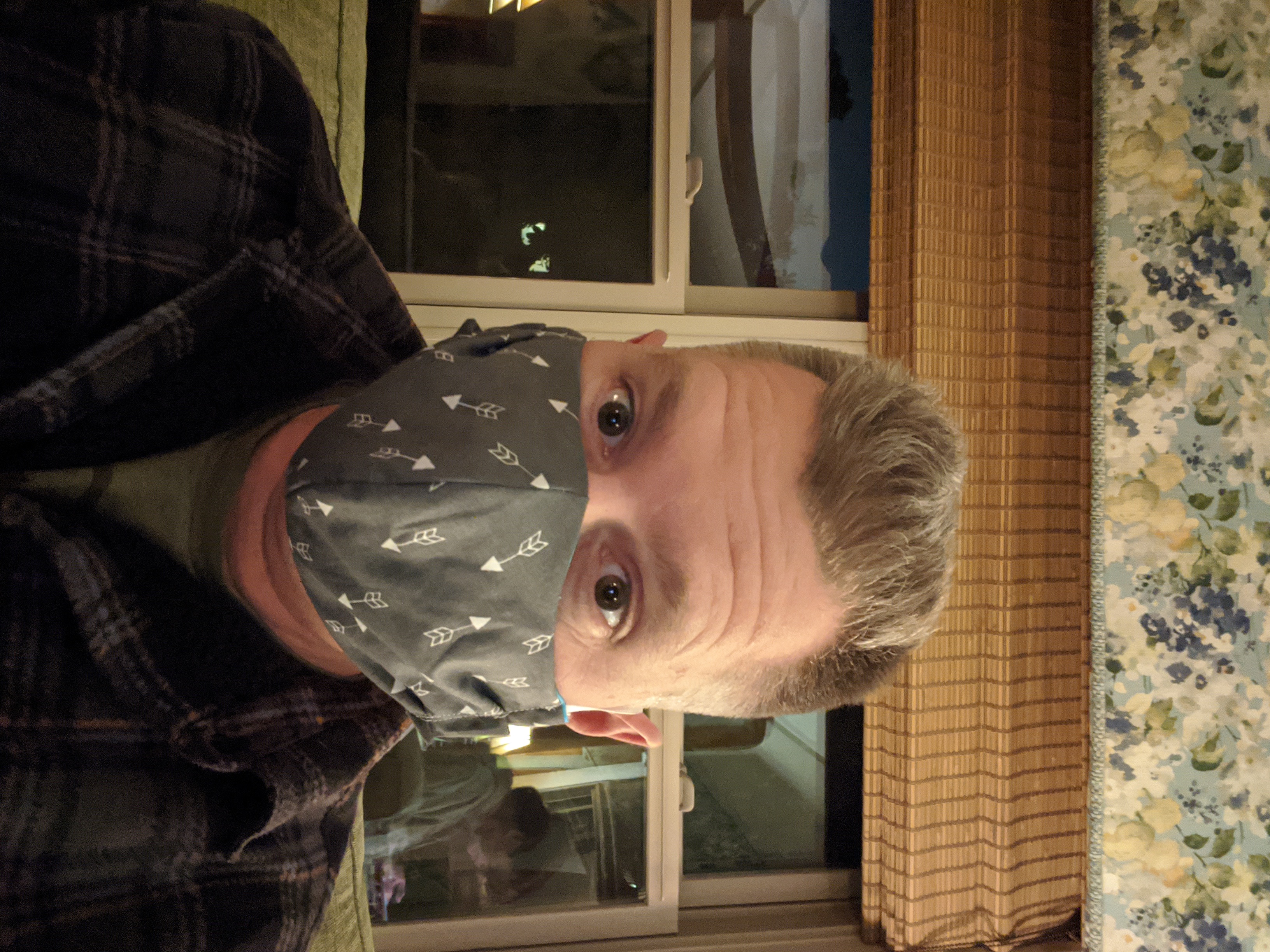 Kevin Horan
President, Crafton Hills College
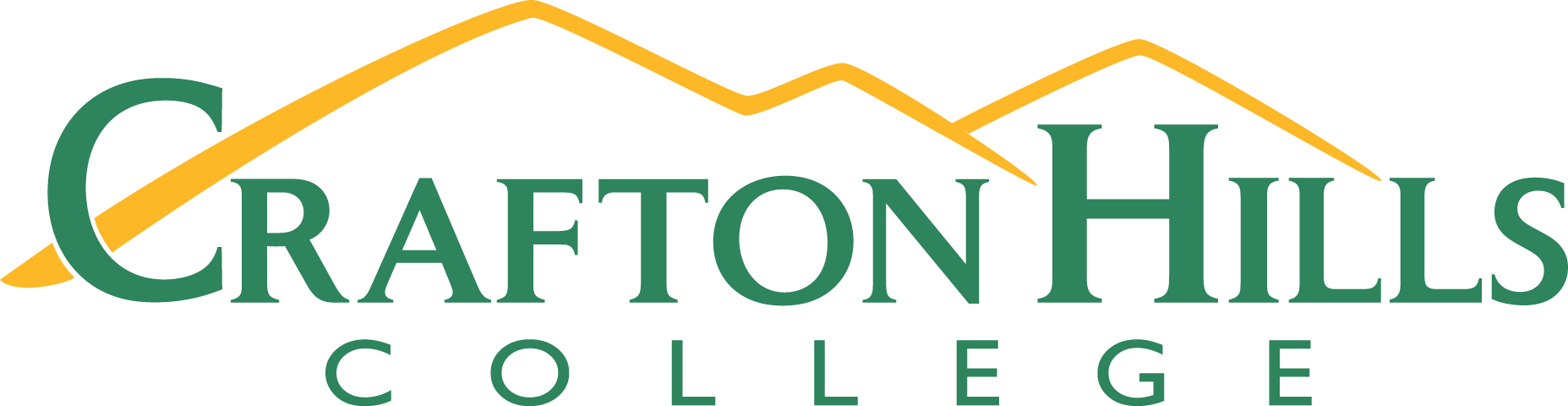 USC Center for Equity, CCC Equity Alliance
October e-convening: Understanding and Addressing Implicit Bias
Michelle Riggs, Tina Gimple, Shirley Juan, Artour Aslanian, and Dave Stevenson
Equity & Inclusion
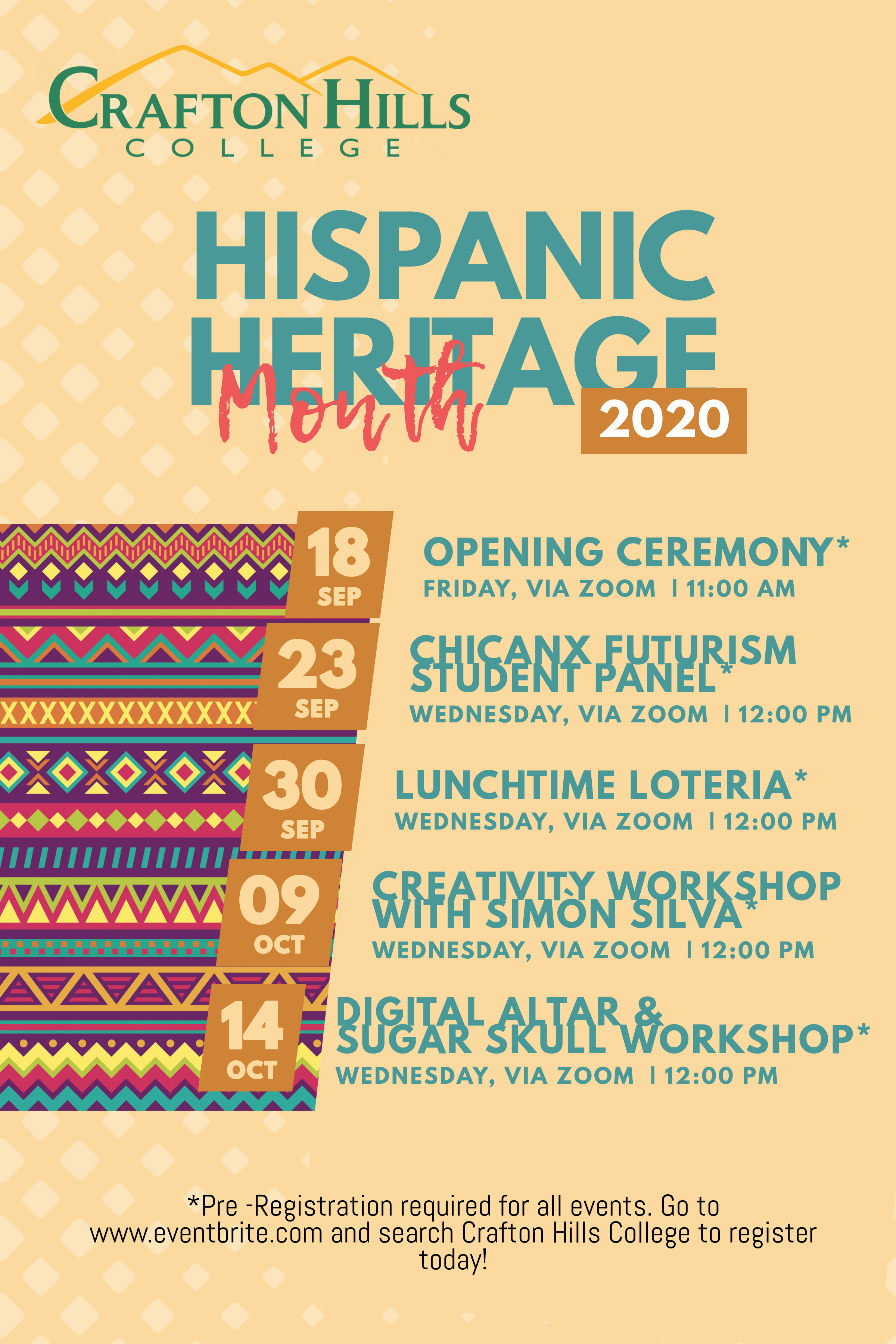 Equity & Inclusion
Equity & Inclusion
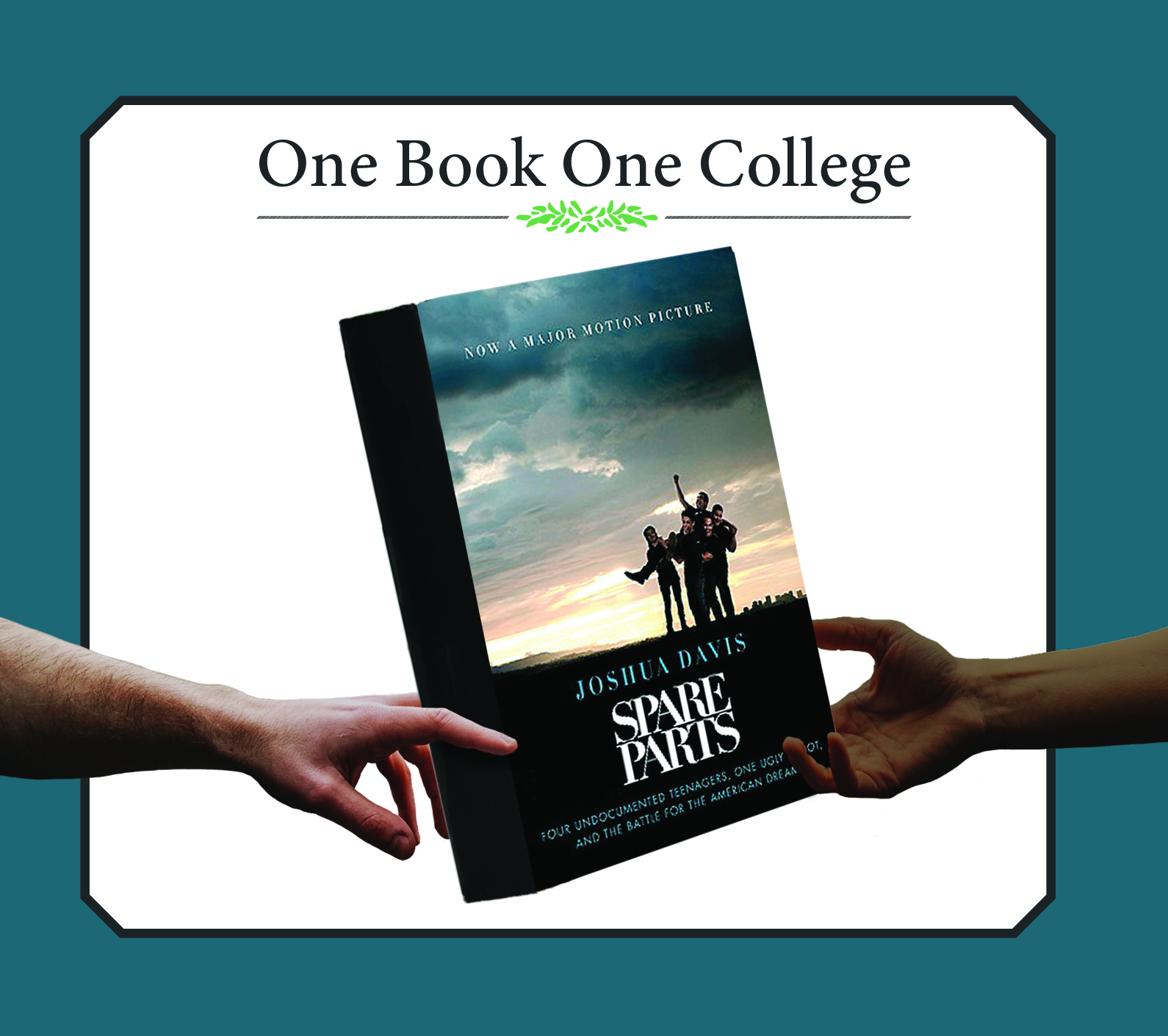 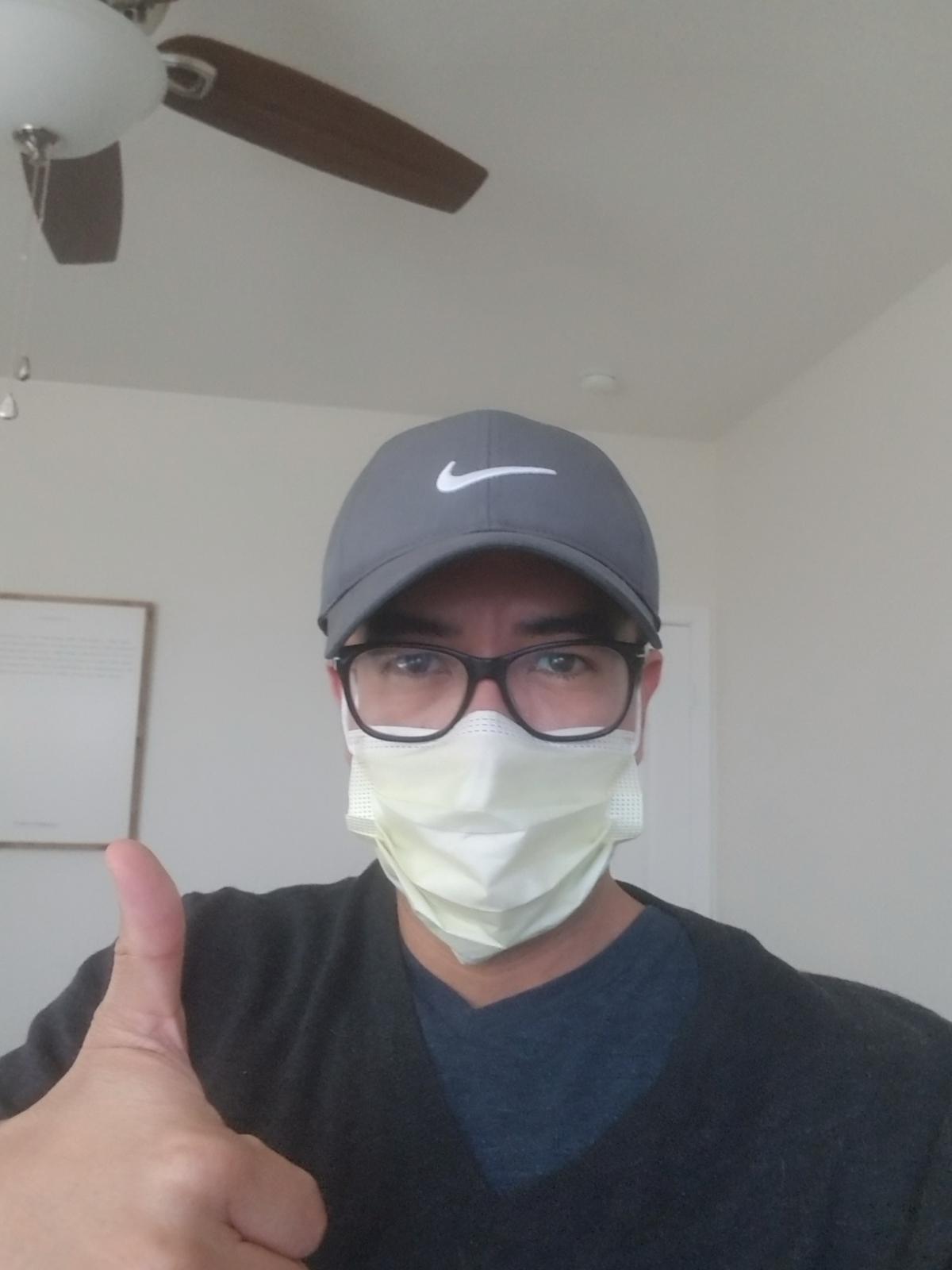 Gio Sosa
Dean, OIERP
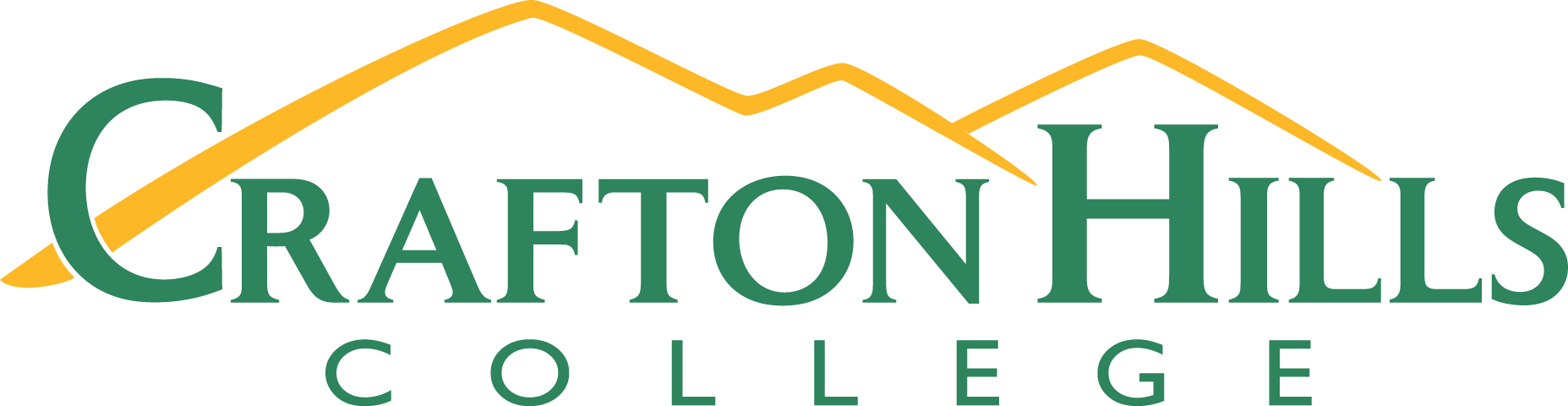 CHC Mission, Vision, and Values SurveyNovember 2020
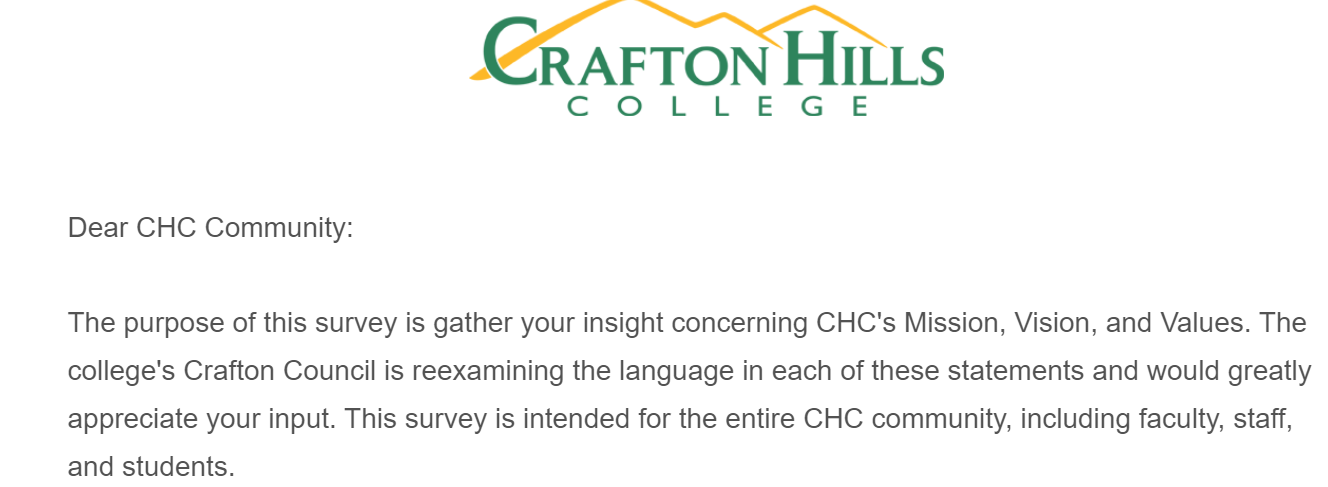 Open-ended questions
Purpose 
Student populations
Aspirations
Uniqueness of CHC
Revisiting the Mission, Vision, and Values: Timeline for 2020-21
https://www.craftonhills.edu/faculty-and-staff/committees/educational-master-plan-committee/mission-vision-and-values
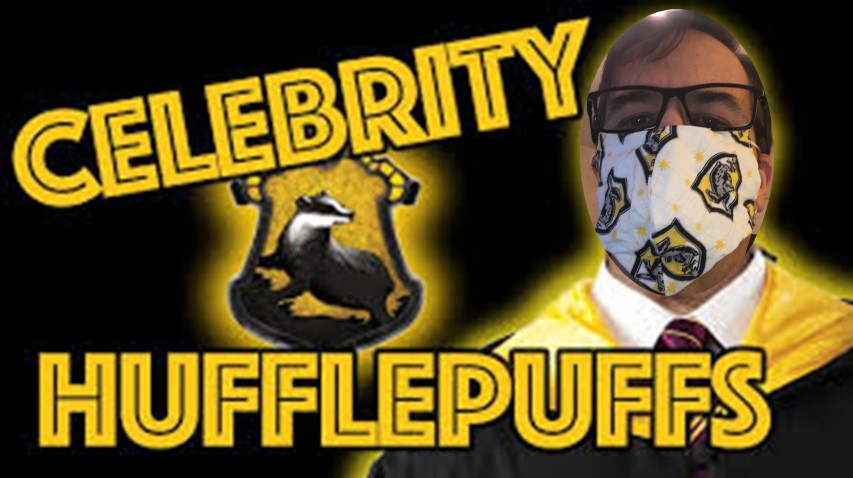 Keith Wurtz
Vice President, Instruction
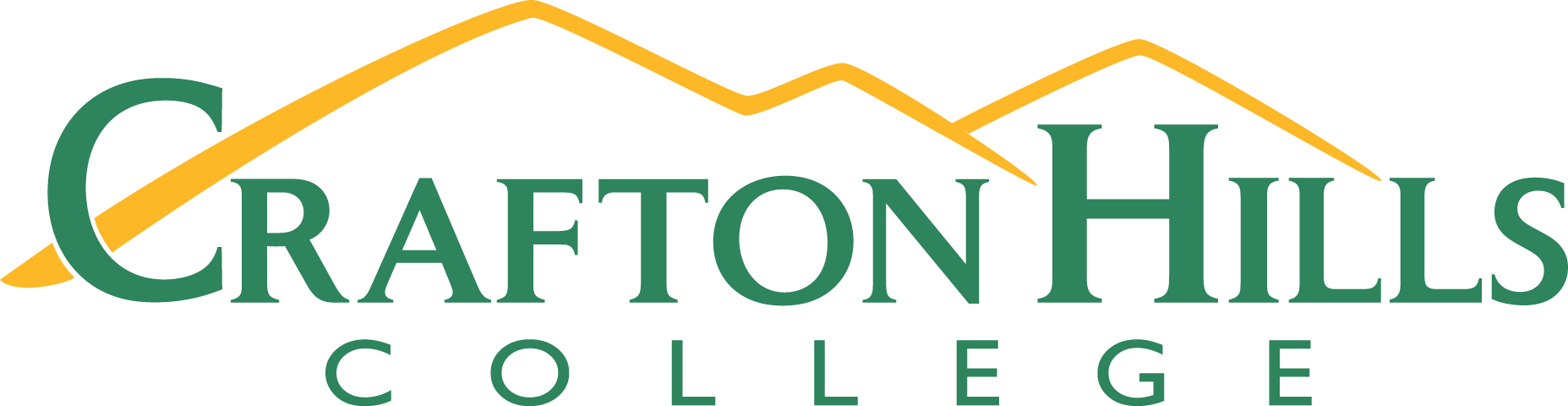 Resident FTES decreased from 2,263 in Fall 2019 to 2,058 in Fall 2020, a 10% decrease
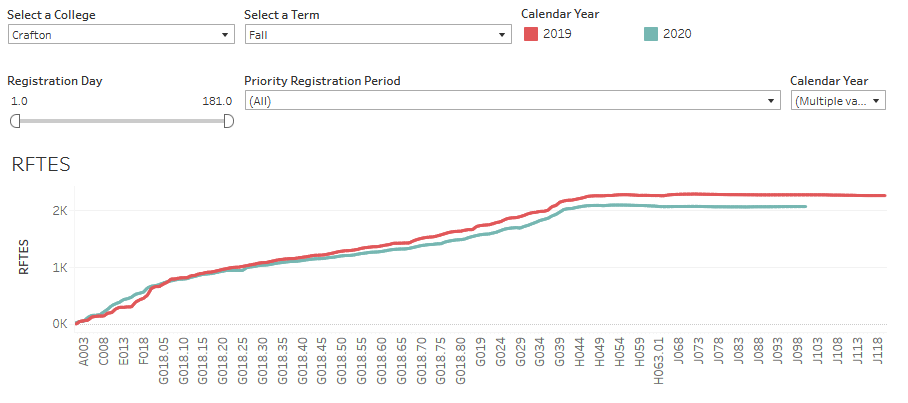 2,263
2,058
[Speaker Notes: RFTES at Valley decreased from 4,884 in Fall 2019 to 4,079 in Fall 2020, a decrease of 16.5% (805).

Number of students at Crafton has decreased from 6,655 in fall 2019 to 5,783 in fall 2020, a decrease of 872 (13%) students. Suggesting that fewer students are enrolling in more courses.]
Instructional Updates
Spring 2021 classes will be primarily remote. 
Have worked with Deans, Chairs, and AS on identification of Synchronous and Asynchronous sections
Worked with Emergency Remote Instruction Taskforce and Academic and Student Senates to develop building and room codes to help inform students
Building and Room Codes to Help Students Understand Schedule
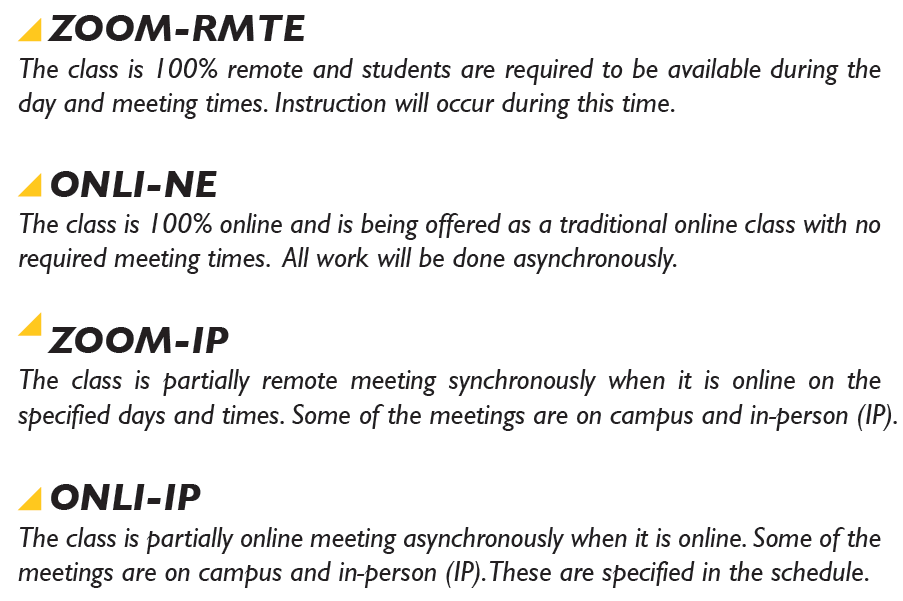 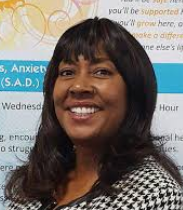 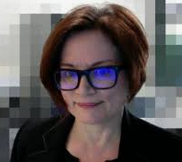 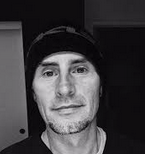 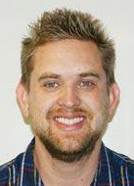 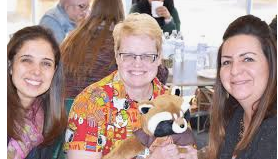 Congratulations – You area all Amazing
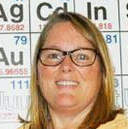 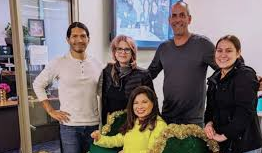 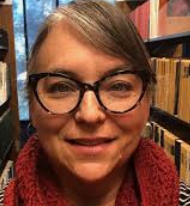 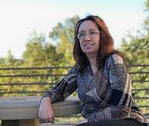 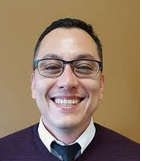 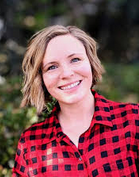 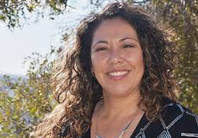 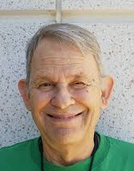 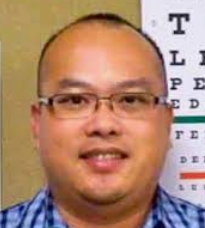 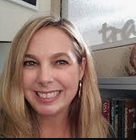 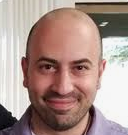 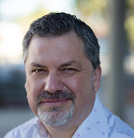 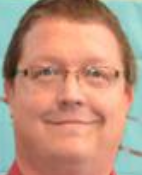 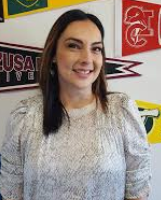 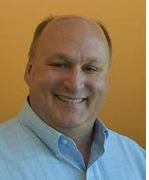 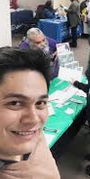 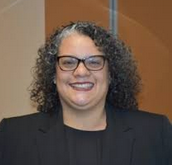 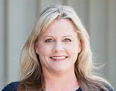 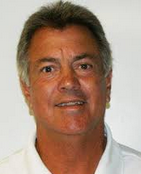 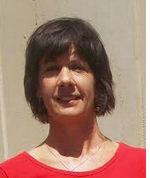 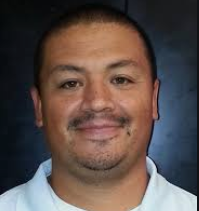 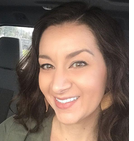 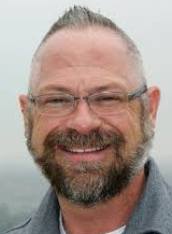 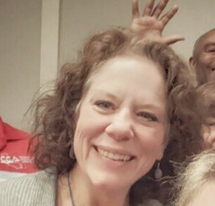 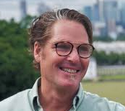 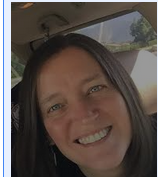 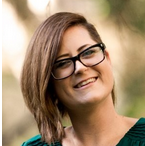 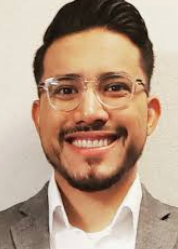 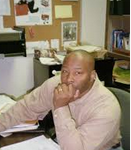 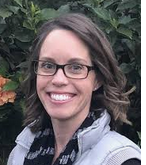 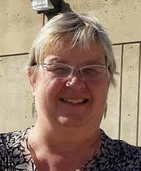 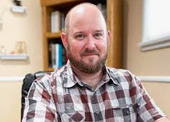 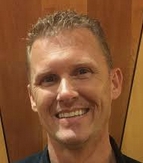 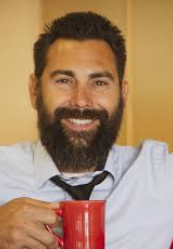 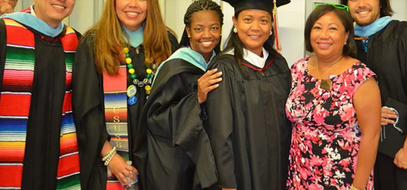 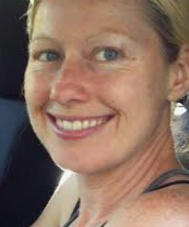 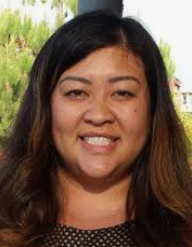 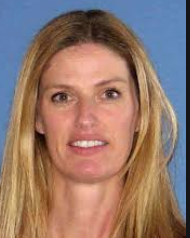 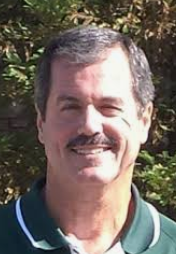 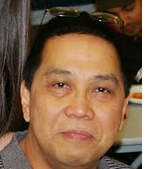 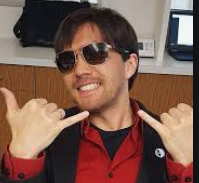 [Speaker Notes: Amanda Ward, Kristen Clements, Kathy Crow, John Grounds, David Aten]
Accreditation Summary
This Week
38 meetings
Over 300 People
Numerous requests for evidence 
Identified Strengths by the Team
English and math AB705 sequence
Mental Health Services
Equity services
Guided Pathways
Distance Education training and verification processes
Use of Qualitative and Quantitative data to inform decision-making
[Speaker Notes: Distance education training and verification process and the high distance education course success rates
Efforts to support equity and inclusion: USC Equity Alliance, Started One Book/One College with Spare Parts, a book about four undocumented Mexican American students accessing the American Dream to increase diverse cultural awareness, representation, and inclusion in classrooms, campus culture and student life, A2MEN Conference, equitable assessment practices workshops to understand and negotiate instructors’ implicit biases when assess students, Hispanic Heritage Month to increase diverse cultural awareness, representation, and inclusion in classrooms, campus culture and student life, hiring faculty with diverse cultural and pedagogical representation in mind, and continued instructional departmental discussions on privilege and systemic inequality]
Accreditation Summary
Next Steps
October – November 2020 – Opportunity to correct errors of fact in visiting team’s report
January 2021 – Commission decides on accreditation status for Crafton
Possible Outcomes
Reaffirm Accreditation – In compliance and required to submit a mid-term report mid-way through the seven-year cycle
Reaffirm Accreditation and Require a Follow-Up Report – In substantial compliance but required to submit report within specified in eighteen months to meet deficiencies
[Speaker Notes: Sanctions
Warning
Probation
Show Cause]
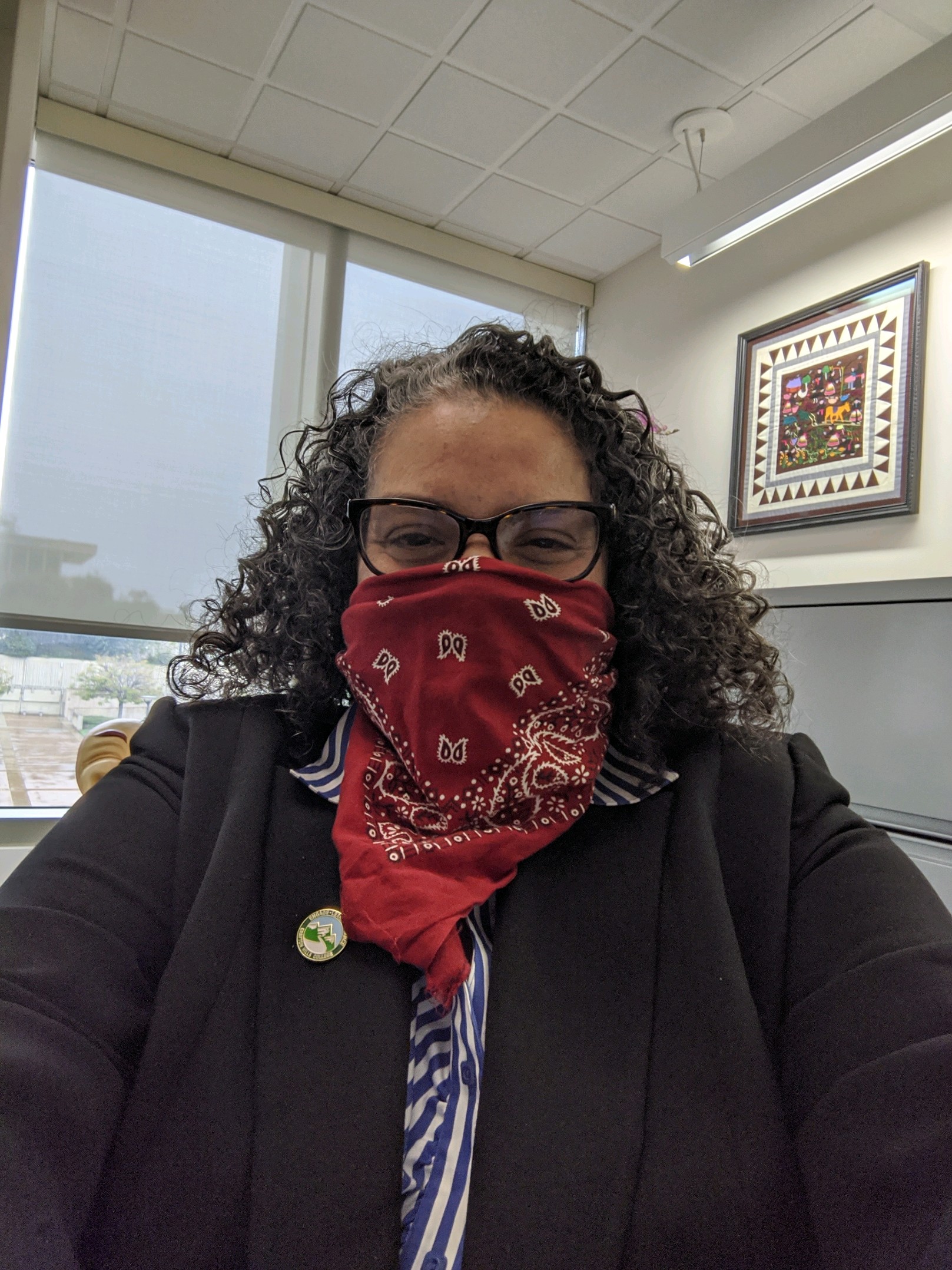 Delmy Spencer
Vice President, Student Services
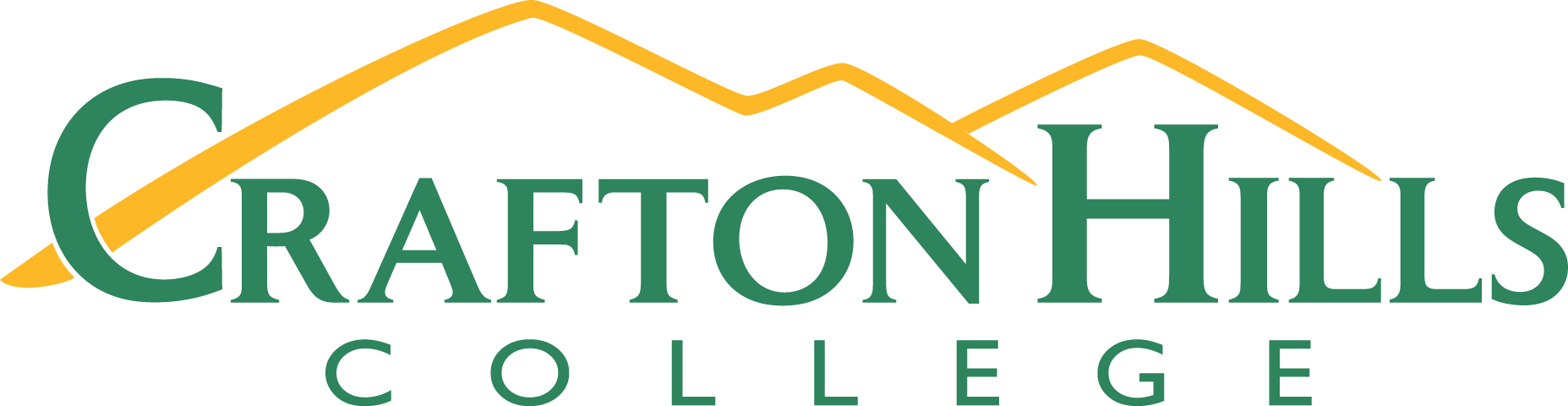 Student Equity and Achievement Committee
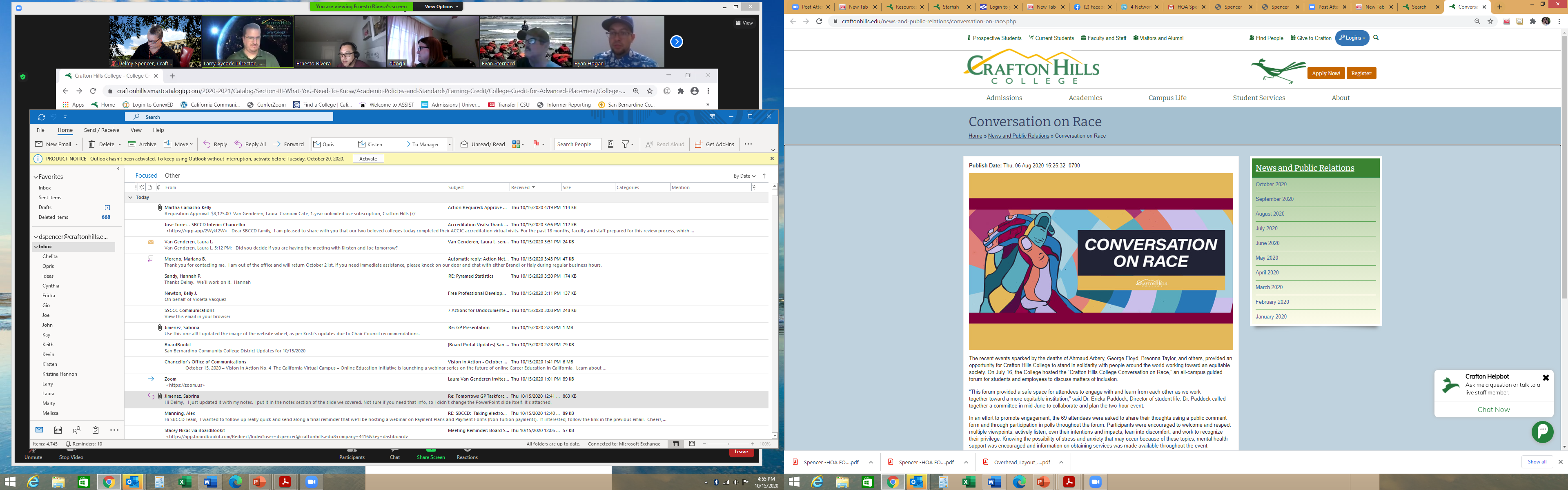 Delmy Spencer 
Keith Wurtz 
Kirsten Colvey 
Rejoice Chavira 
Gio Sosa 
Kashaunda Harris 
Alexander Manjarrez 	
Ericka Paddock 
Gwen DiPonio 
Chloe de Los Reyes
Diana Vaichis 
Herberth “Alex” Jaco 
Sabrina Jimenez 
Avielah Sprenkle 	
Kay Weiss 
Alvin Jackson 
Ken Owens 
Violeta Rodriguez
Josh Robles 
Laura Van Genderen
Research and Tracking
Track Activities
Successful Enrollment
Retention: Fall to Spring
Transfer to A Four-Year Institution
Completion of Transfer Level Math and English
Earned Credit Certificate Over 18 Units, Associate Degree
Successful Enrollment
A. Create clear pathways to promote completion and success. 
1. Offer accelerated cohort-style programs (Promise, GP CAPS, Student Senate, EOPS. EMS, CTE Programs. Laurie Green discussed cohorts of 40 students. They have orientation, study groups, etc…
2. Develop low-unit credit and non-credit skills certificates to meet individual and labor market needs (look at Adult Education –Job readiness skills certificate. ESL non-credit classes coming soon. 
3. Develop scaffolded non-credit/credit/certificate/degree programs 
B. Eliminate policies and practices that impede successful enrollment. (Chairs with scheduling, Student Services is assessing  barriers & GP are looking in these areas, CCCApply is going to implement new system) 
4. Simplify enrollment processes i.e English and Math placement is online, entire matriculation is online, laserfish, STARFISH Implemented, Website Redesign workgroup has been created , STARFISH Registration Classes  
5. Simplify Financial Aid processes i.e. Self Service is implemented. FA is now electronic process
6. Improve scheduling strategies using available educational plan data and current/prospective student preferences 
Student Voices Study, Data Integrity is being conducted, Refine Enrollment Management Plan for DI groups. GP/Counseling Scheduling Conflicts, Create annual scheduling process to include Starfish reports for scheduling and Course Rotational Calendar.
7. Provide targeted outreach and recruitment, focusing on groups with high disproportionate impact, such as African American females and male Foster Youth 
CHC Marketing in English and Spanish, Adult Education (Hispanic), Promise, CCAP and Dual Enrollment, Guardian Scholars Program i.e Partnerships with County, TODE Legal Center. *Need to Partner with Local Tribes, San Manuel  k-12, Department of Education GP and County * Ask Michelle for info. For NA partnerships, San Bernardino Unified School District Foster Youth Program, Redlands Unified School District Foster Youth Program, County of San Bernardino Independent Living Program. Diverse Faculty and Staff Panel for Correctional Program       
8. Fully implement Caring Campus to promote connection. Follow up with Alex
9. Develop Student Success Teams to meet the transition needs of DI groups  i.e GP CAPS Completion Teams
10. Provide Online Educational Resources for GE courses, and transfer level Math and English * Statistics Courses (OER). English (OER) Gwen, Kay will talk to Keith to get inventory of OER Courses and review marketing. * Open resources are licensed, and online resources include tutoring 
C. Create a research agenda to analyze and understand disproportionate impact. Gio is going to take back items below to his team and provide update on next steps during next meeting.  i.e Data couches, 
11. Develop a research strategy to understand why students apply but do not enroll 
12. Create a multidisciplinary task force to guide equity related research at the college
Student Life and Campus Engagement
Virtual "Conversation on Race" with 67 participants (June 2020)

Virtual "Roadrunner Rally" with 124 participants (August 2020)

Virtual "How to Start A Club" Workshops with 36 total participants (August 2020)

Provided in person badges to Respiratory and Paramedic Programs (September 2020)

Virtual "Hispanic Heritage Month" with 226 total participants thus far (September 15- October 15, 2020)

Virtual "National Coming Out Day" Panel with 34 participants (October 8, 2020)

Virtual "Undocumented Student Action" Week (October 19- October 23, 2020)
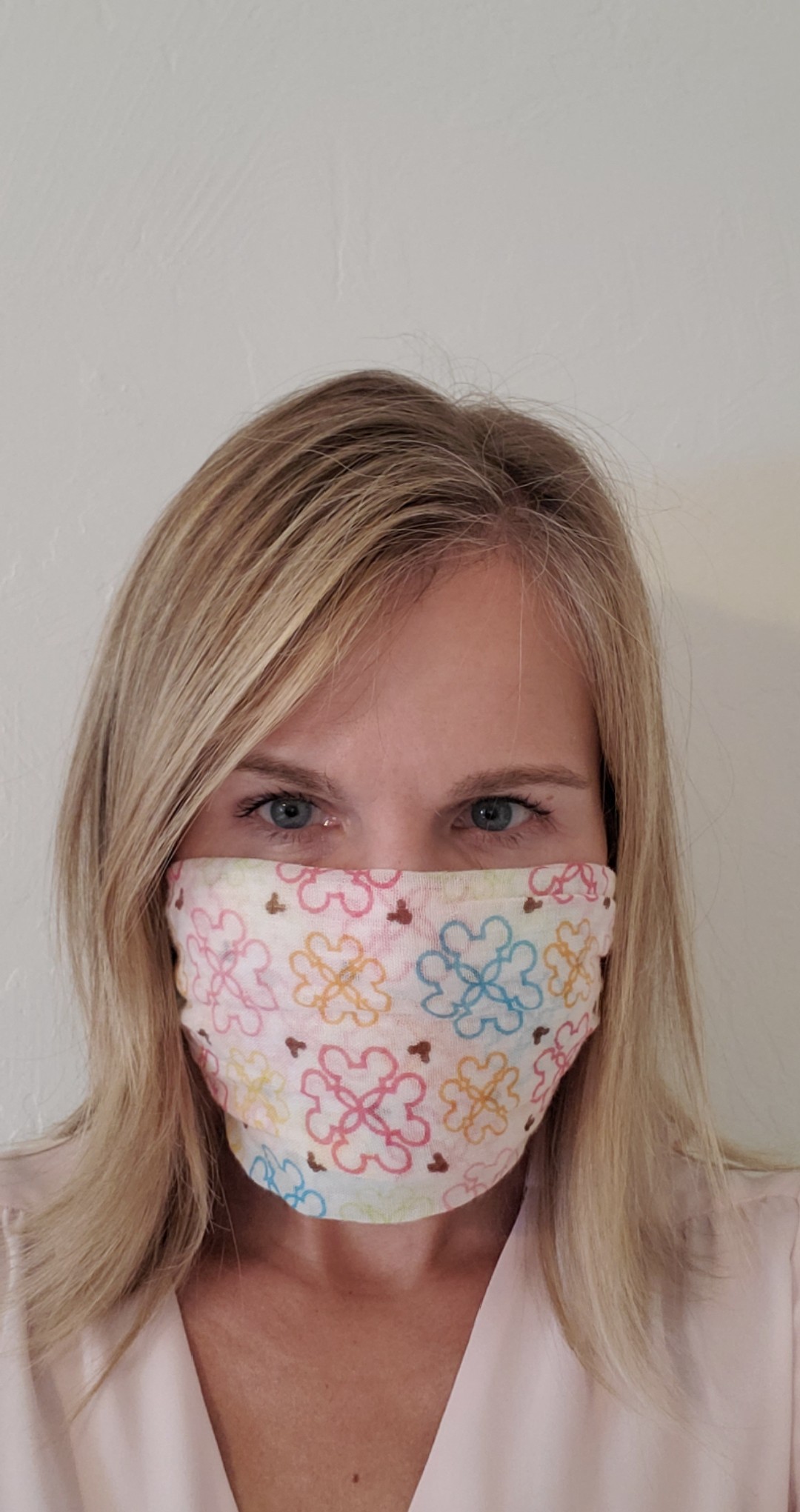 Melissa Oshman
Director, Information Technology & Services
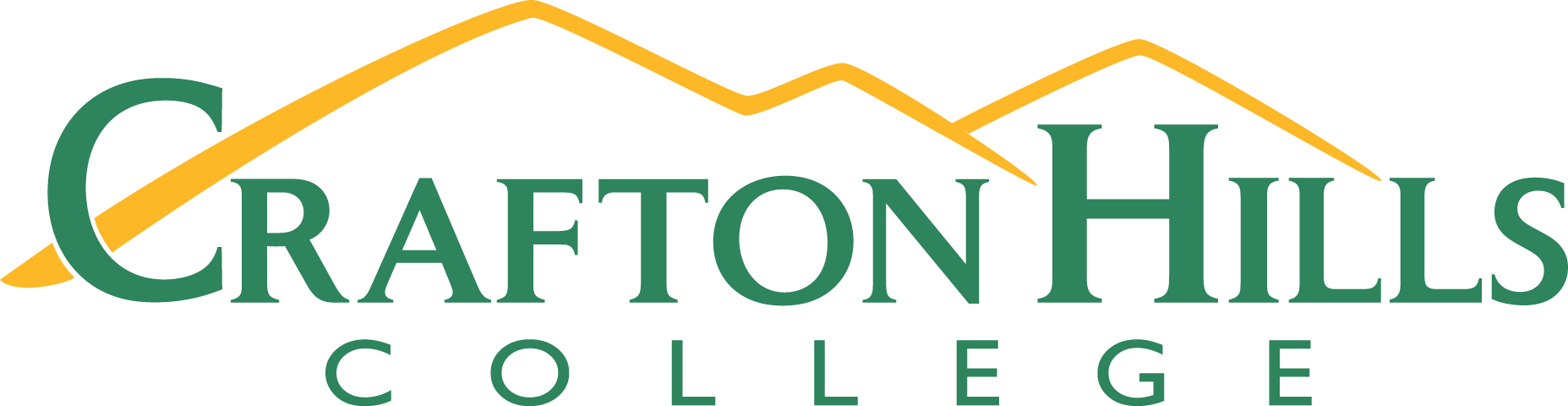 Technology Updates
Information Security
District-wide Risk Assessment
Recommended Security Training
Copier Updates
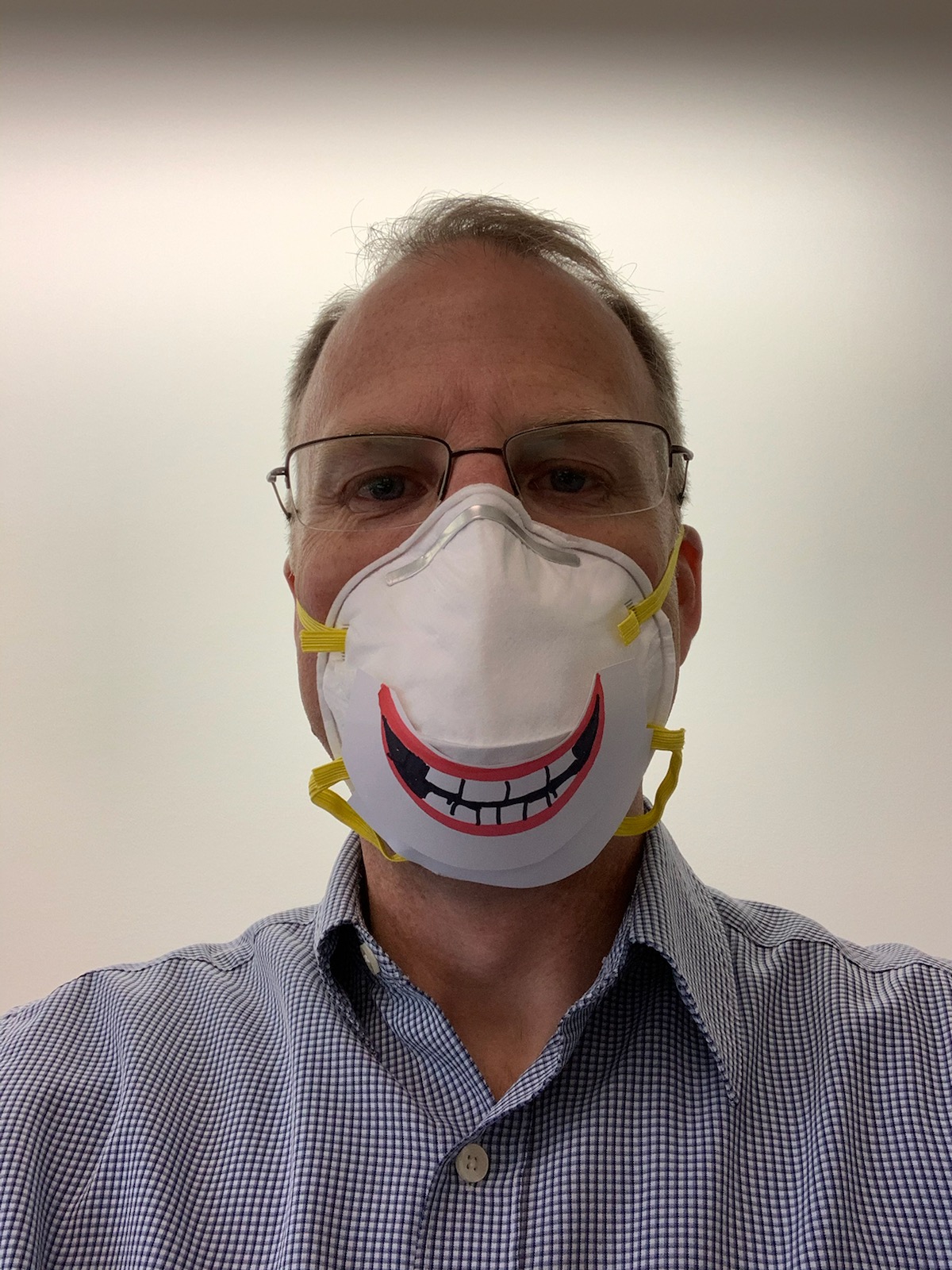 Mike Strong
Vice President, Administrative Services
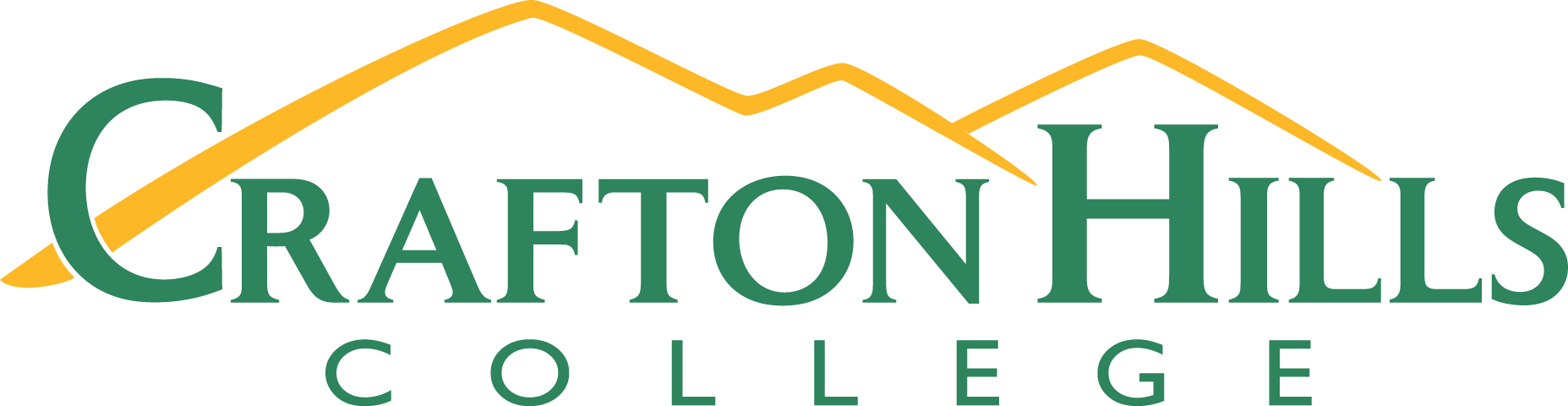 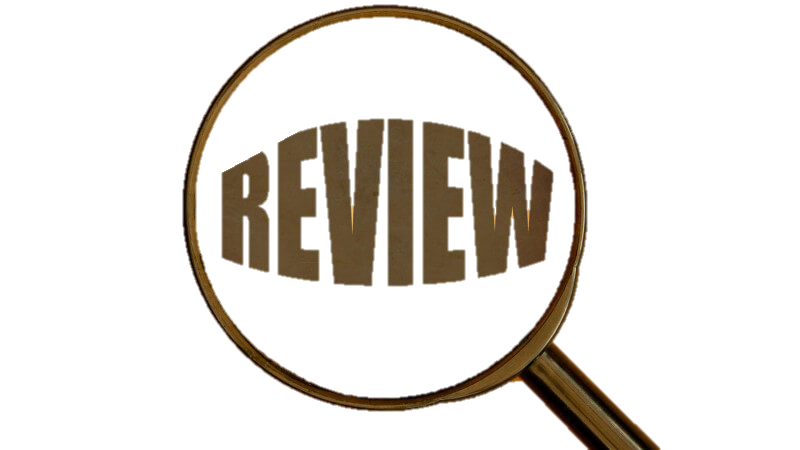 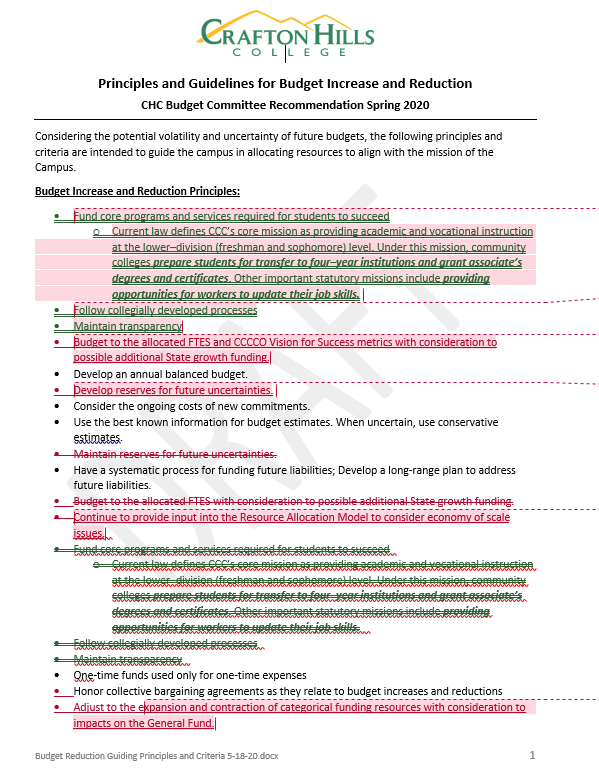 DRAFT - Budget Principles and Guidelines
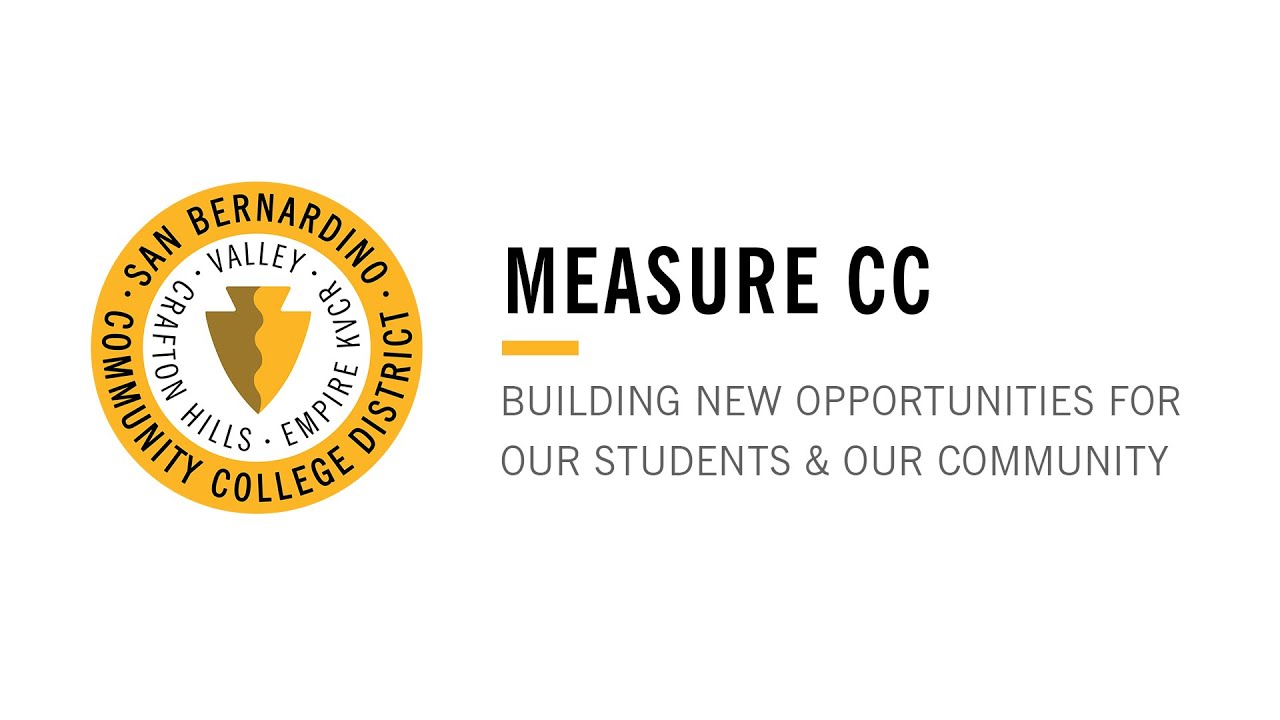 Measure CC Update
PAC
Programming & Design
Instructional User Group:
Mark McConnell, Paul Jacques, Kevin Palkki, Kay Weiss
Weekly meeting thru Thanksgiving
Student Feedback Mtg – 10/14/20 (will regroup prior to creating working drawings)
State Submittal/MilestonesStart Preliminary Plans			10/1/20Start Working Drawings		 	2/1/21Complete Working Drawings	 	8/1/21DSA Final Approval				2/1/22Advertise Bid for Construction	3/1/22Advertise Bid for Equipment		9/1/23Complete Project				3/1/24
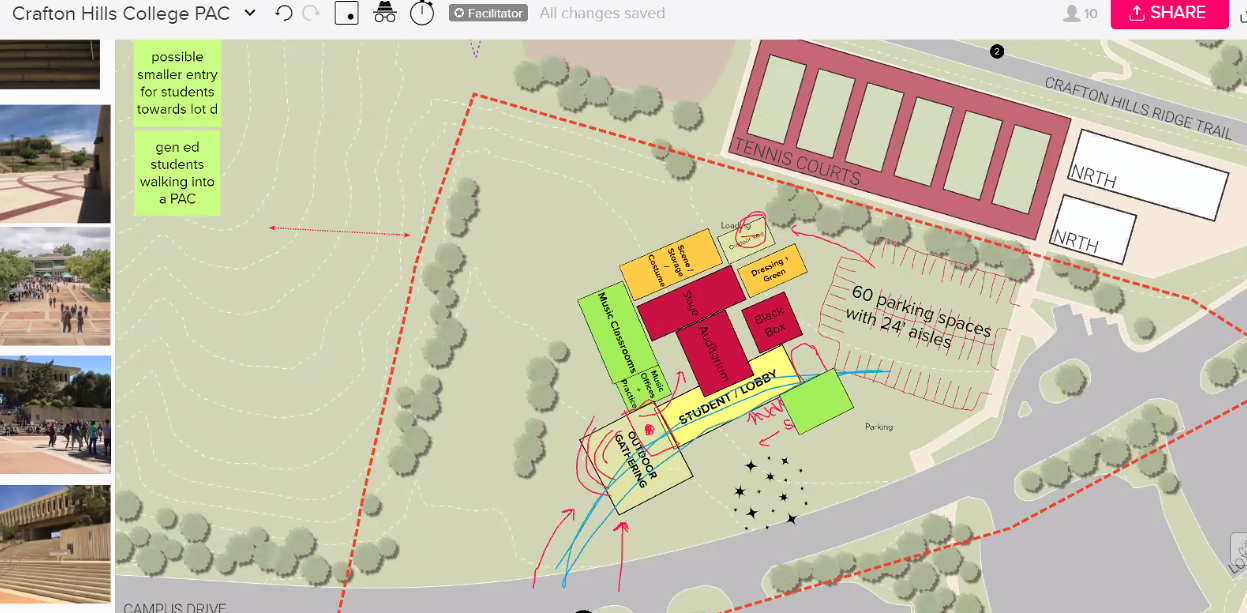 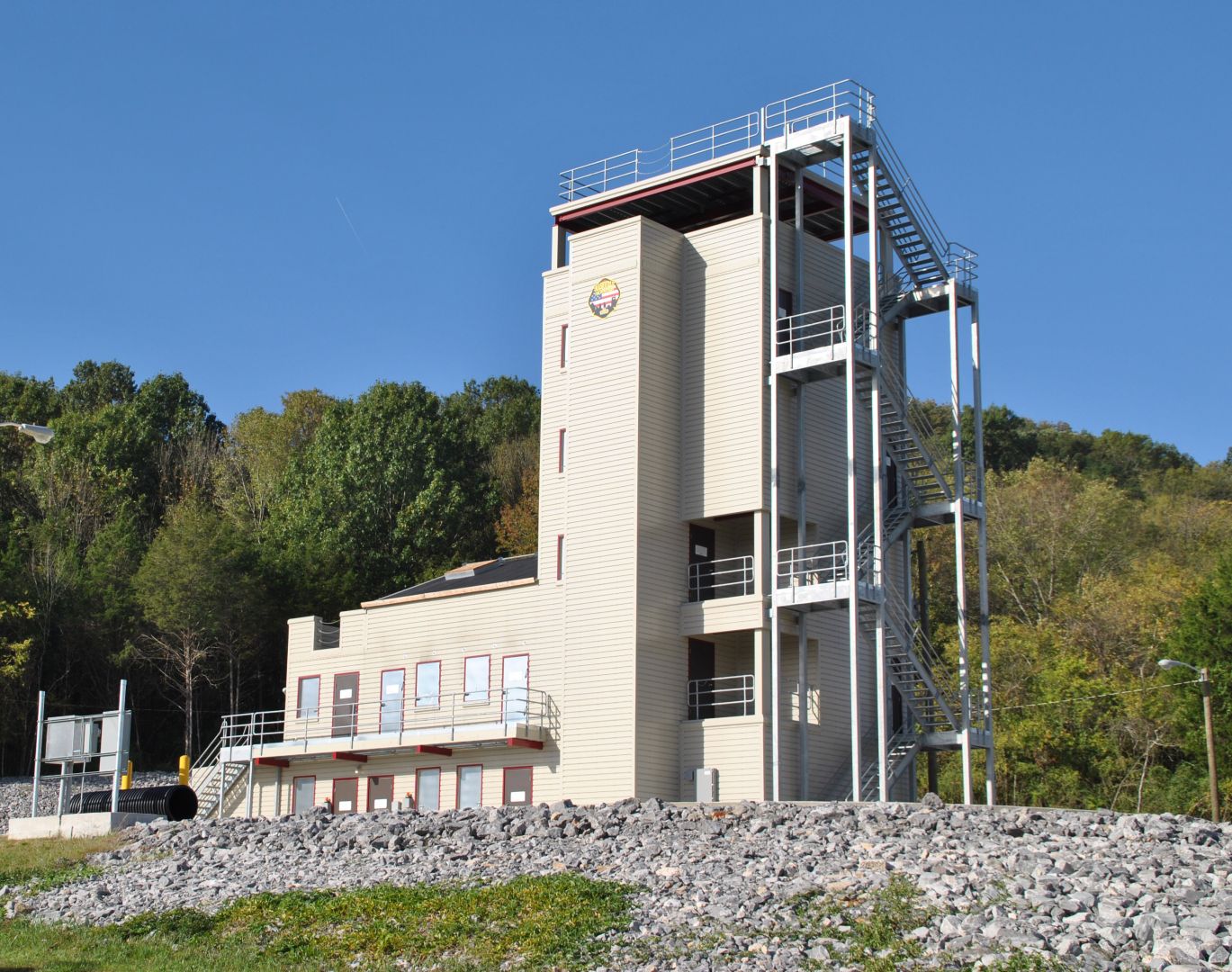 East Valley Public Safety Training Center
Instructional User Group
Mike Alder, Rick Groff, David Aten, Dan Word, EMS Faculty (as needed)

Programming/Criteria Docs
10/2020-12/2020

Construction
3/2022-2/2023
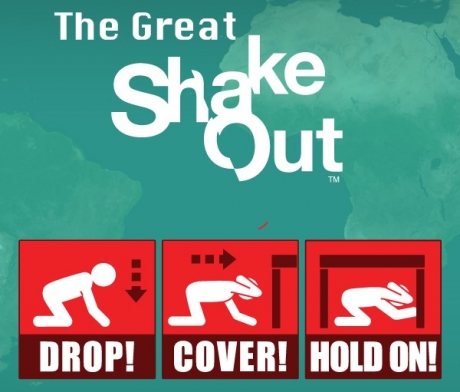 CHC Emergency Evacuation Drill

10/22/20
at
10:22AM
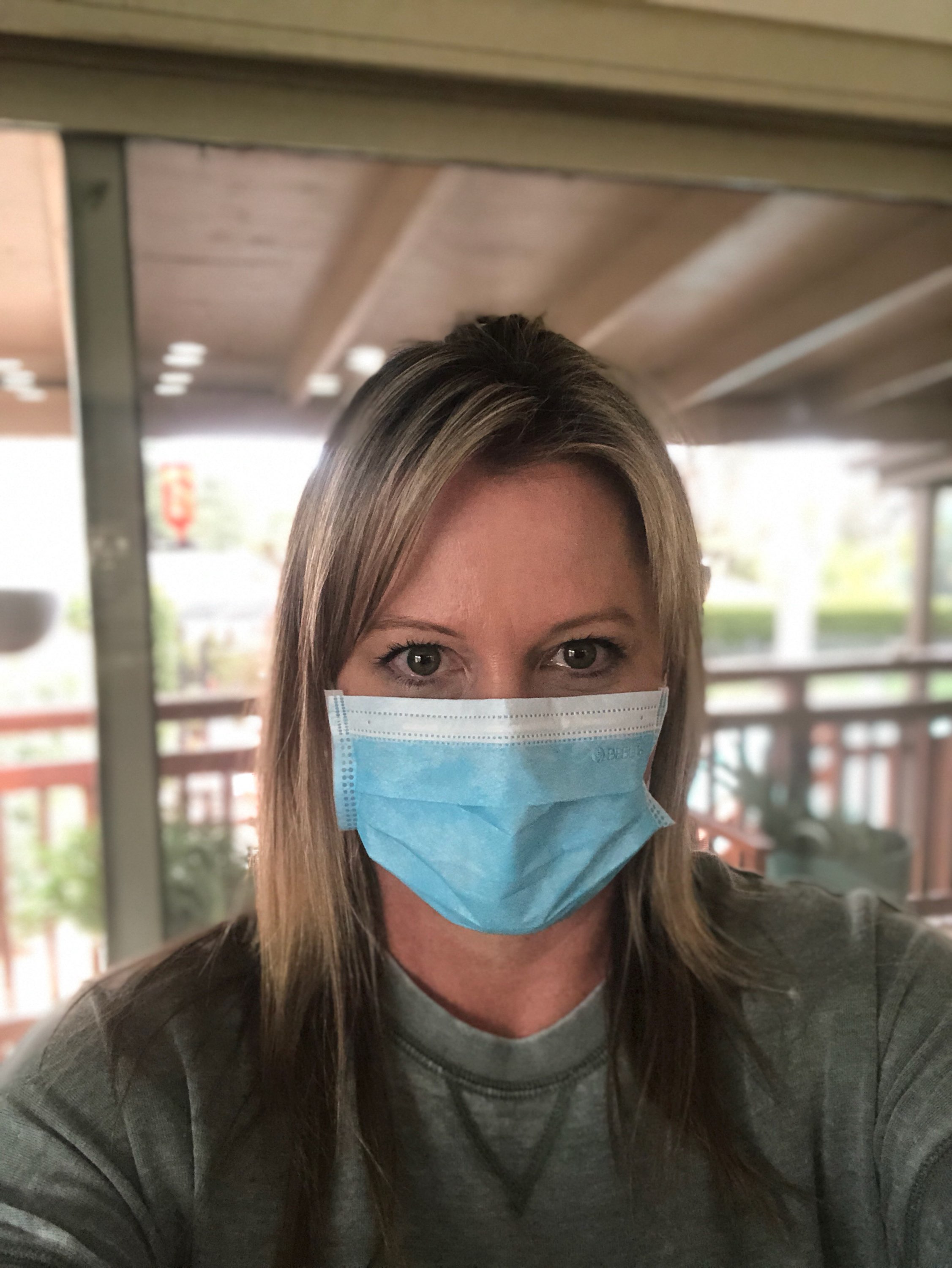 Michelle Riggs
Director, Institutional Advancement
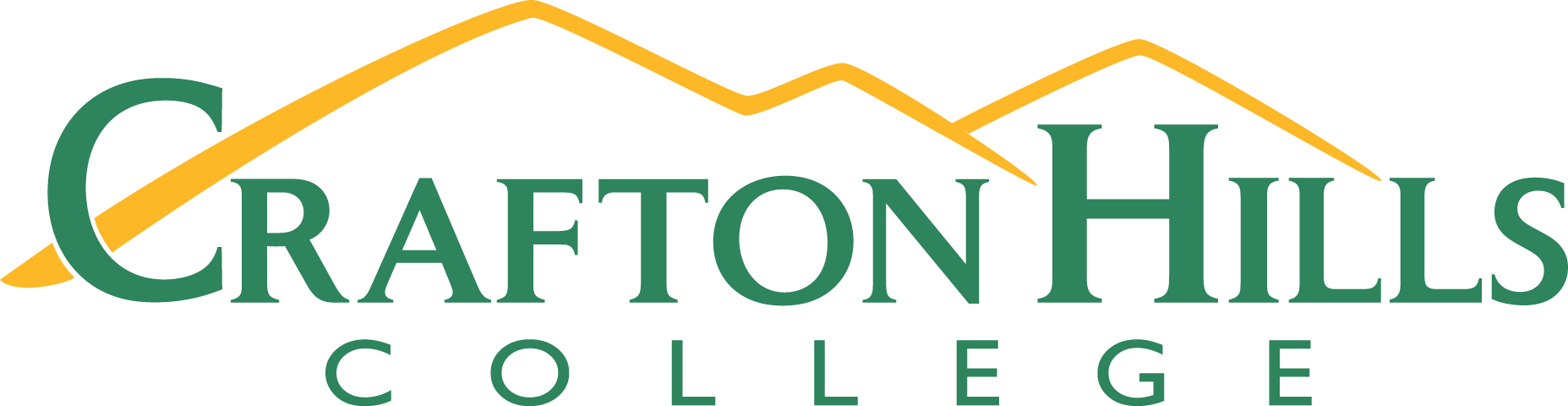 Website Task Force Project
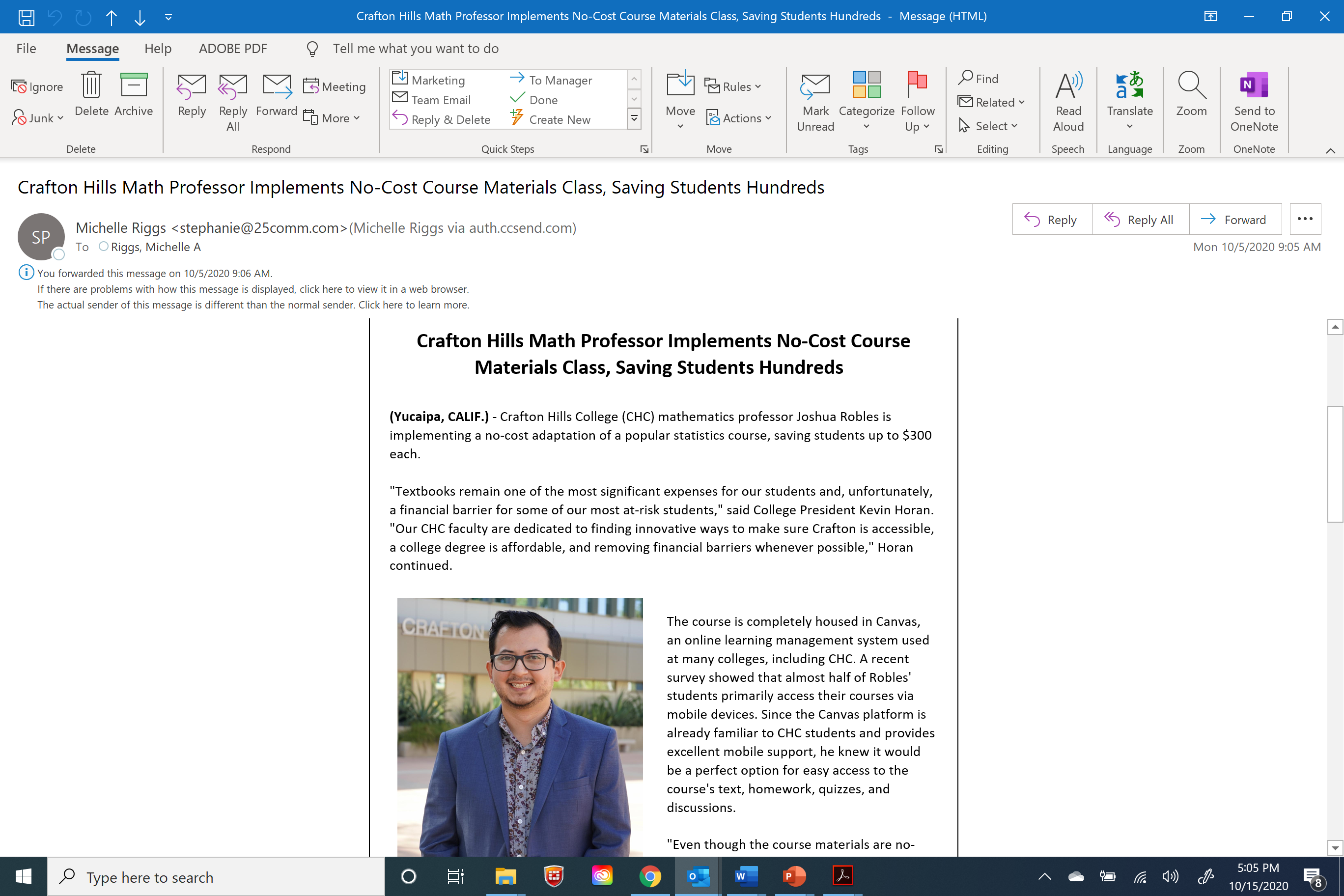 Latest News
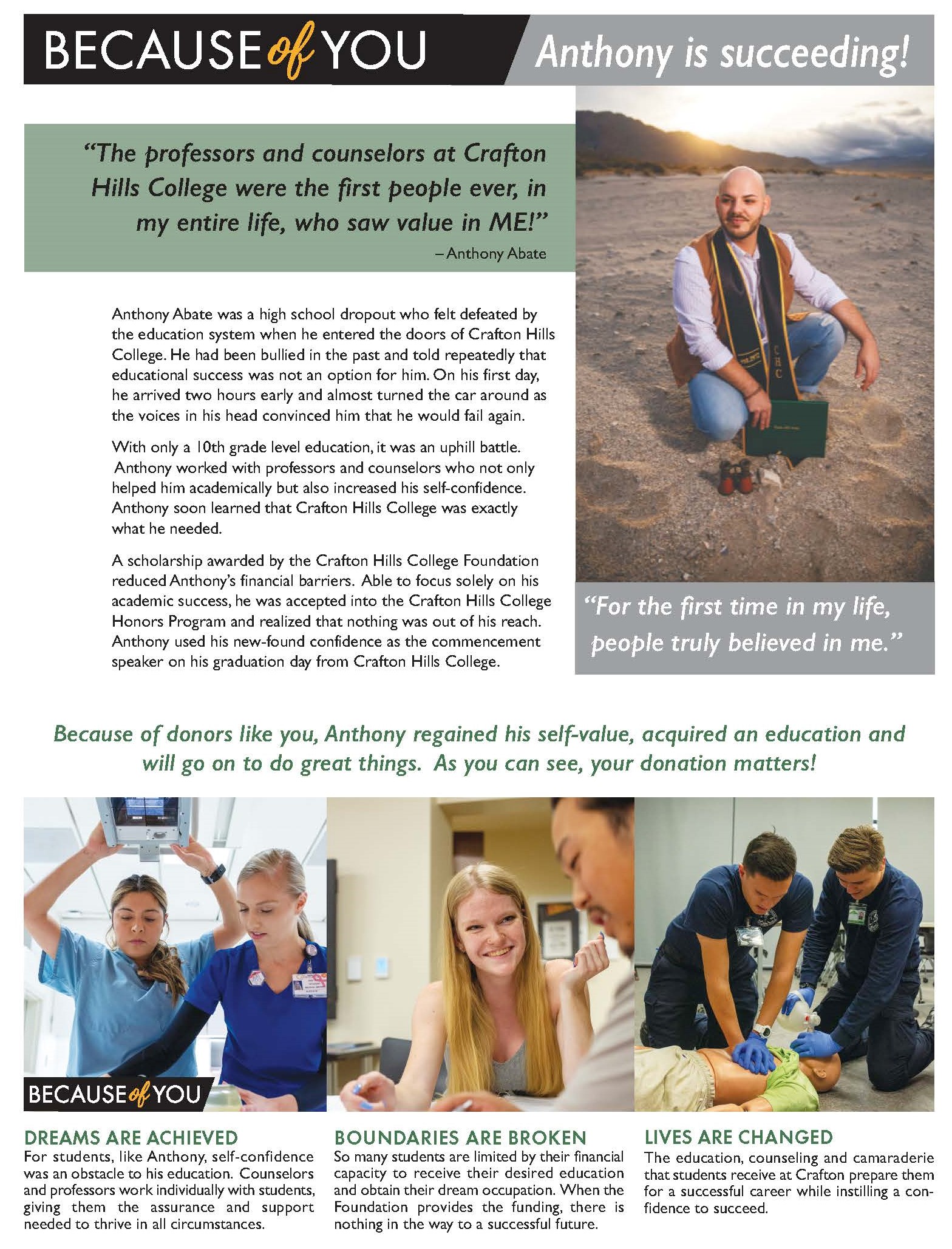 Highlighting Alumni Success
Because of you…
Share your story. CHC Alumni
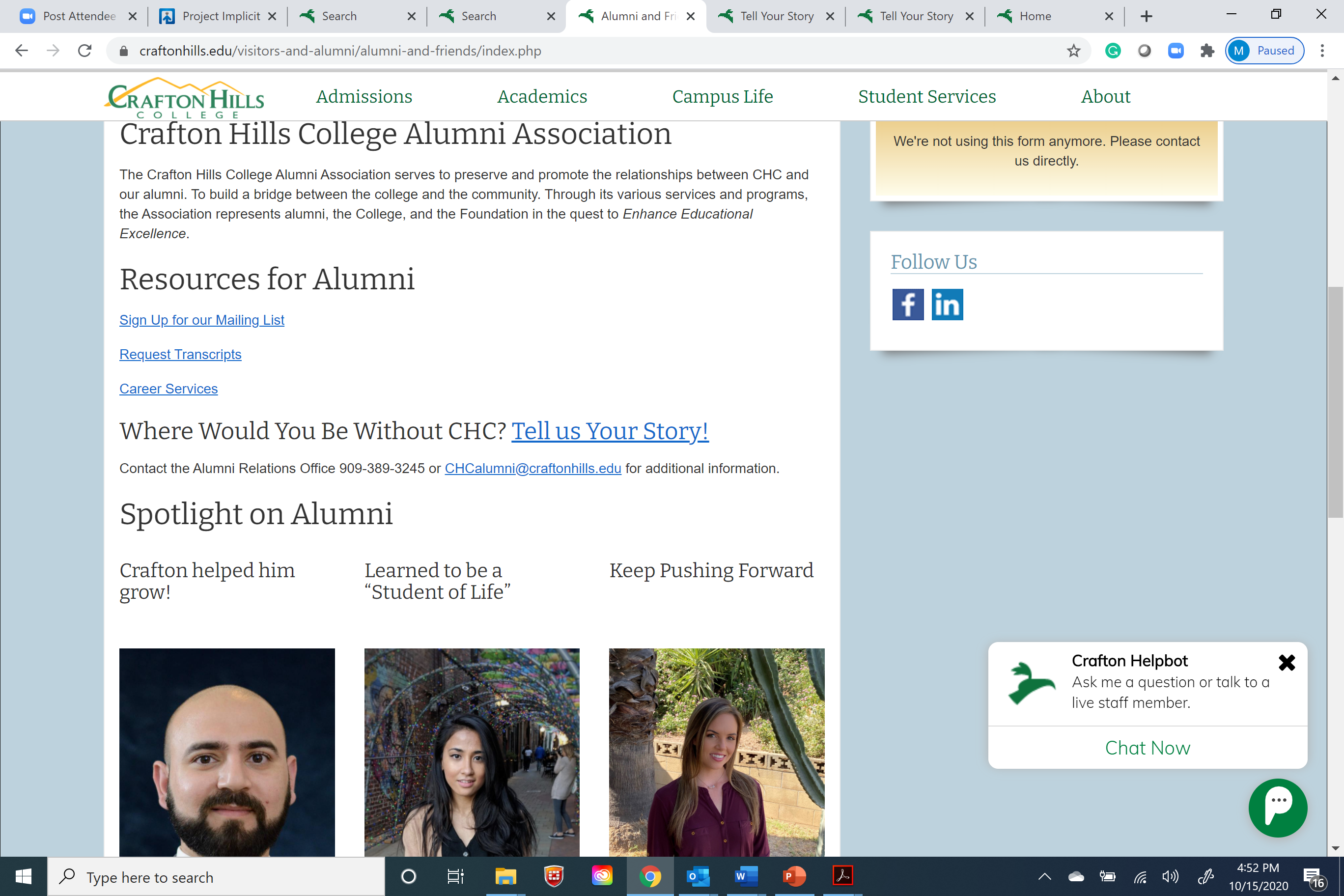 Our Crafton Family!
“I sent copies of the recognition card and letter to relatives and friends.  It is fun for me in that I get phone calls afterwards and we talk about how the students have great aspirations and  are grateful for the monetary assistance.”
Crafton Family impacted by Evacuations
Scholarships
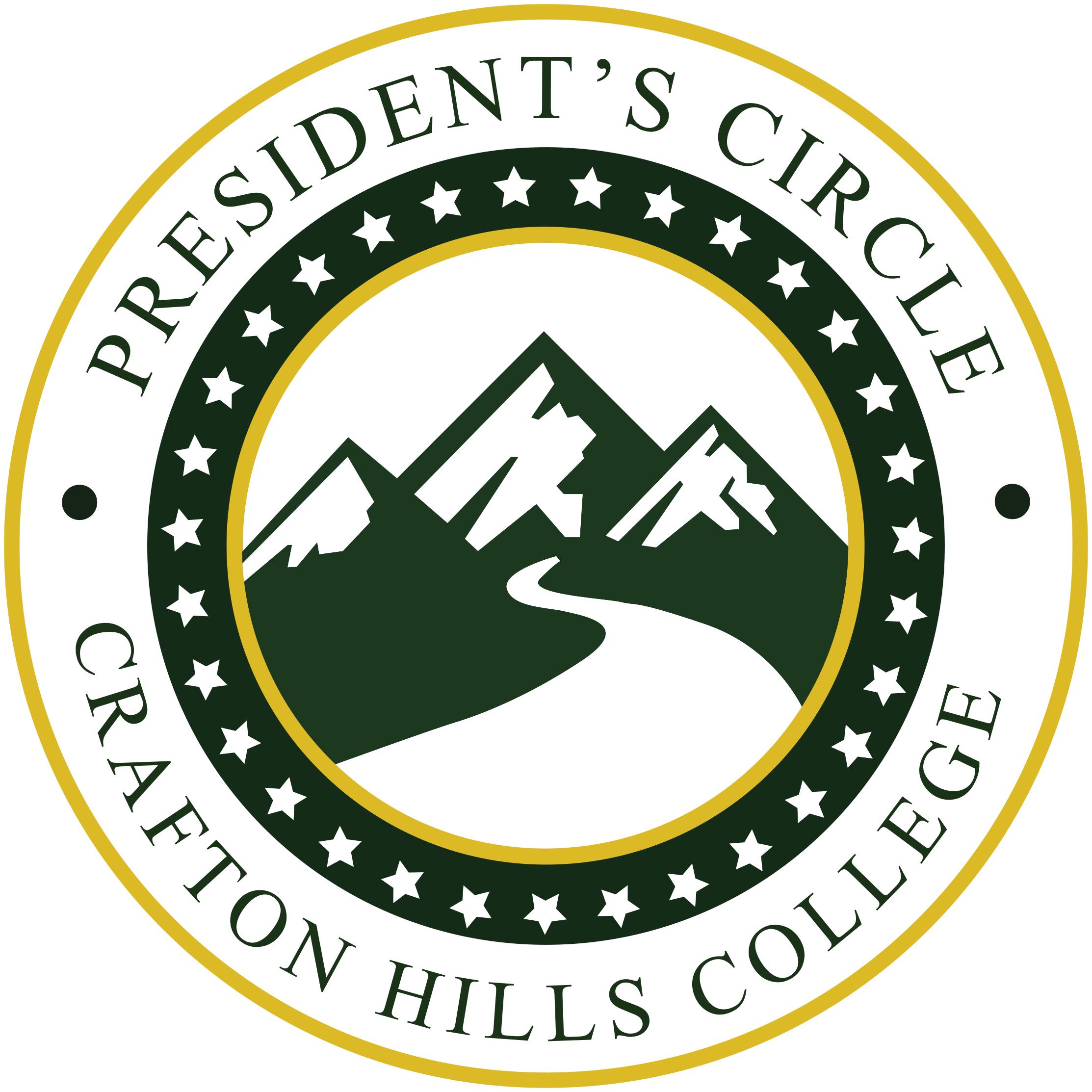 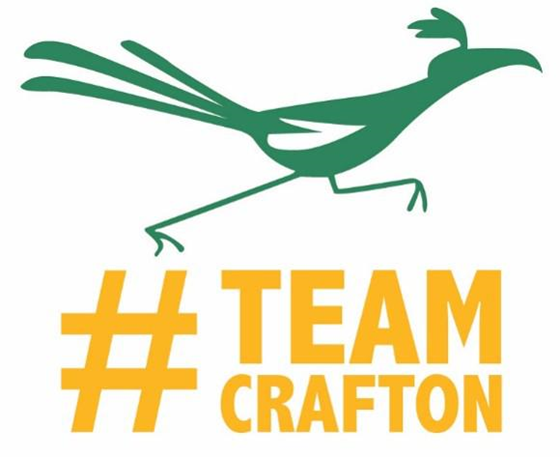 Q&A
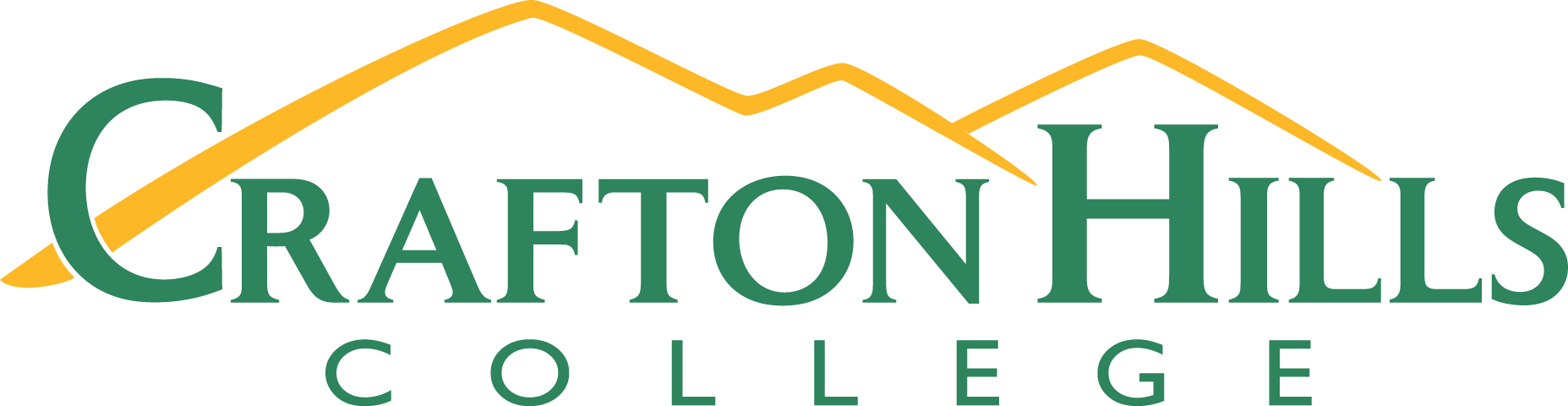